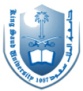 HIV/AIDS EPIDEMIOLOGY
Prof. Ahmed Mandil
Dr. Hafsa Raheel
KSU Dept of Family & Community Medicine
October 2012
Objectives
At the end of this lecture, the student should be able to:
Describe  the current estimates of HIV / AIDS infection  
Understand how people get infected with HIV 
Appreciate the features which characterize the pandemic in the Eastern Mediterranean Region 
Differentiate what could work best, as far as prevention & control efforts are concerned, in our Region
30 September 2013
HIV/AIDS Epidemiology
2
What is AIDS ?
Acquired Immuno-Deficiency Syndrome (AIDS) is a severe life-threatening clinical condition, first recognized as a distinct syndrome in  1981.
This syndrome represents the late stage of infection with the Human Immuno-deficiency  Virus  (HIV), which often results in progressive damage of the immune and other organ systems, especially the central nervous system (CNS)
30 September 2013
HIV/AIDS Epidemiology
3
- Pandemic: all continents, all nations
HIV has been isolated from ALL body fluids

- There are only three modes of transmission
HIV/AIDS PANDEMIC: OVERALL FEATURES
30 September 2013
HIV/AIDS Epidemiology
4
HIV/AIDS PANDEMIC: OVERALL FEATURES
(Continued)
- Incubation & communicability:  long
- Asymptomatic infected (incubating carriers)
are capable of transmission of the infection
Impacts of infection: health, social, productivity, 
  life expectancy, economic, overall development
30 September 2013
HIV/AIDS Epidemiology
5
HIV Epidemiologic Update -1
30 September 2013
HIV/AIDS Epidemiology
6
HIV Epidemiologic Update -3
30 September 2013
HIV/AIDS Epidemiology
7
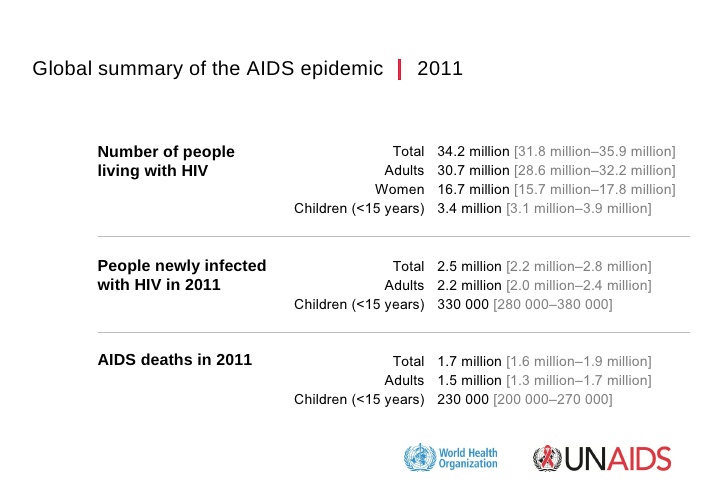 30 September 2013
HIV/AIDS Epidemiology
8
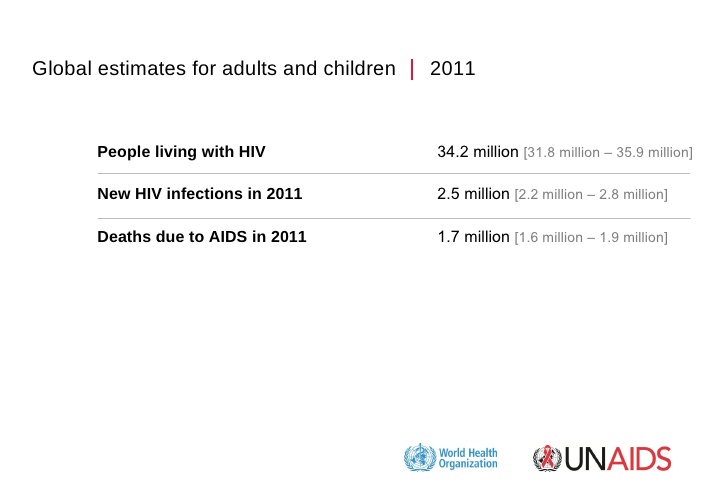 30 September 2013
HIV/AIDS Epidemiology
9
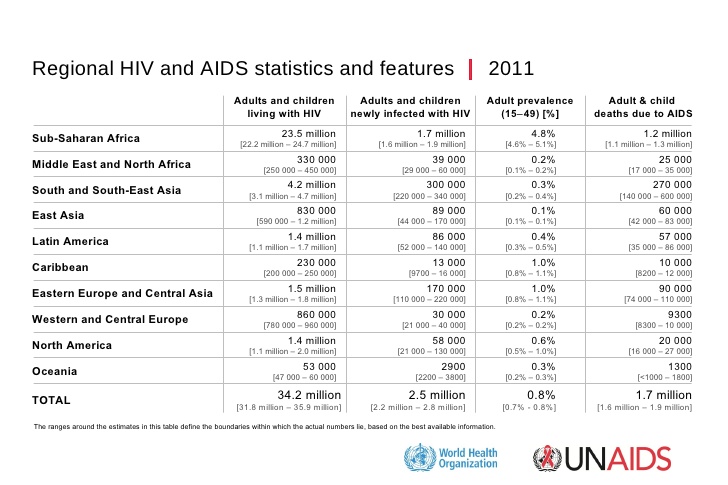 30 September 2013
HIV/AIDS Epidemiology
10
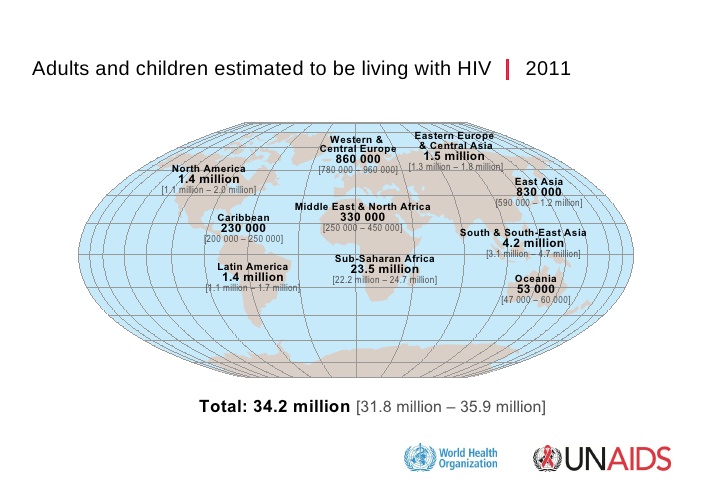 30 September 2013
HIV/AIDS Epidemiology
11
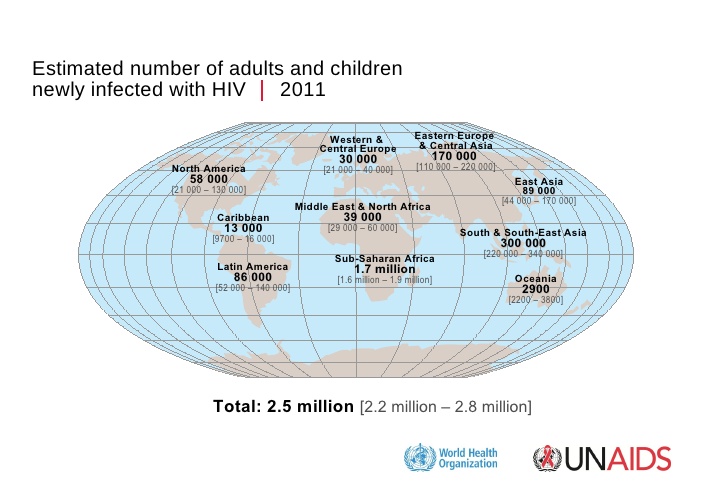 30 September 2013
HIV/AIDS Epidemiology
12
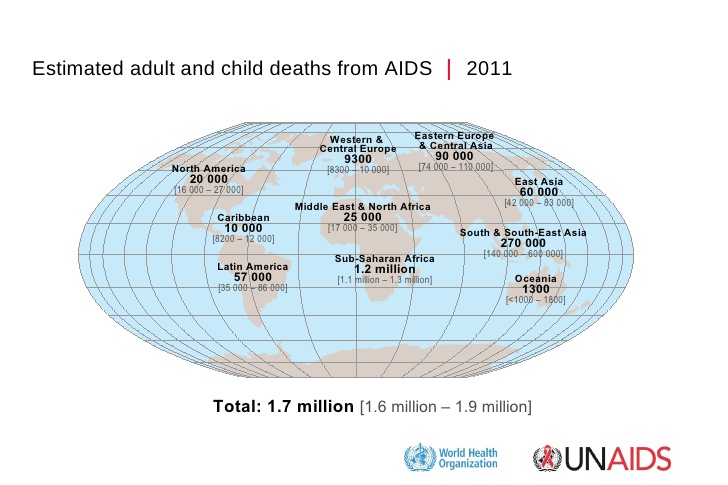 30 September 2013
HIV/AIDS Epidemiology
13
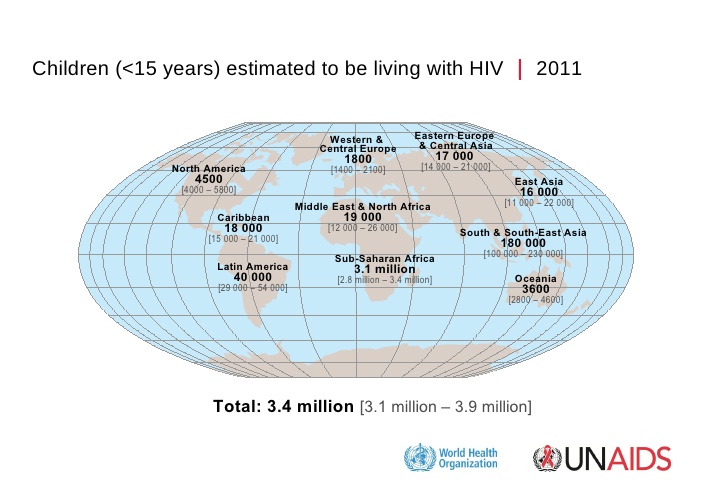 30 September 2013
HIV/AIDS Epidemiology
14
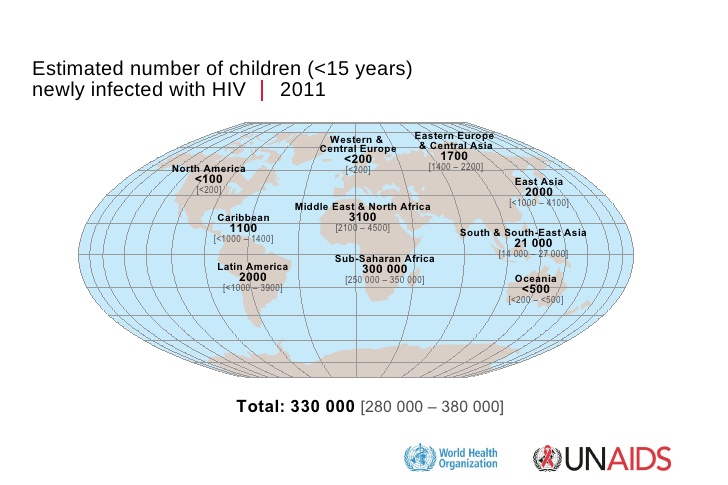 30 September 2013
HIV/AIDS Epidemiology
15
Estimated global distribution of HIV/AIDS infections,by sex (1970s - 2001)
1,000,000
1,000,000
560,000
9.4 Million
440,000
6.1 million
28.1 million
1.82 million
15,000
UNAIDS
WHO
30 September 2013
HIV/AIDS Epidemiology
16
HIV / AIDS Infectious Cycle
HIV/AIDS INFECTIOUS CYCLE -1
Agent: HIV retrovirus, target cell: T4 lymphocyte
Reservoir: humans (cases, carriers)
Communicability increases with: STI, TB, addiction, repeated contaminated injections / transfusions, sexual promiscuity (frequency, multiple partners)
Portal(s) of outlet: semen, vaginal secretions, 
blood, skin
30 September 2013
HIV/AIDS Epidemiology
18
HIV/AIDS INFECTIOUS CYCLE -2
Modes of transmission:
Sexual (90 %): hetero- , homo- , bi sexually.
Parenteral (5 %): blood, IDU, skin-piercing
Perinatal (4 %): during pregnancy, labor, milk
Portal of inlet: according to transmission 
Susceptibility: general, more among high risk groups especially: TB  & STI patients
30 September 2013
HIV/AIDS Epidemiology
19
HIV Transmission by Efficiency & Global Distribution
Exposure		      Transmission 		   Global
			                  Efficiency	%		Distribution

Blood Transfusion		     > 90 		     < 1
Perinatal			 20 - 45		        4	
Sexual				0.1 - 1.0		      90
IV Drug Abuse       		0.5 - 1.0		        5
Needle-prick 			    < 0.5		    	     < 1
30 September 2013
HIV/AIDS Epidemiology
20
MODES OF HIV TRANSMISSION 
(Continued)
There is no current evidence to suggest that HIV is transmitted by:
Casual contact
 Respiratory route
 Enteric route
 Insects
 Food/water
Toilets
 Swimming  pools
 Seats, door-knobs
 Tears
 Sharing eating 	utensils
30 September 2013
HIV/AIDS Epidemiology
21
HIV / AIDS in the EMR
HIV/AIDS PANDEMIC: EMR FEATURES  -1
Late introduction ( late 1980s), slow progression
By end of 2007, reported low overall prevalence of 0.2 % in EMR nations
Generalized epidemic (> 1 %): in Djibouti, Sudan, some parts of Somalia 
Concentrated epidemic (> 5 %): among IDU in Iran, Libya, Pakistan
Age-gender distribution: predominantly affecting adult (91 %) males (71 %)
Modes: mainly heterosexual (77 %); IDU (11 %); blood transfusion (5 %),  mother to child (2 %)
30 September 2013
HIV/AIDS Epidemiology
23
HIV/AIDS PANDEMIC: EMR FEATURES  -2
Current indigenous transmission among high risk groups: IDU, STI patients, T.B. patients, blood recipients, dialyzed patients, prostitutes,                imprisoned people, homosexuals (some of             whom are underground groups with social / legal difficulties to deal with)
-   Serious current limitation in deeply needed surveillance activities.
30 September 2013
HIV/AIDS Epidemiology
24
HIV/AIDS PANDEMIC: EMR FEATURES  -3
HIV SEROPOSITIVES (2010)
Estimate: 470 000 [350 000–570 000] up from 320 000 [190 000–450 000] in 2001
New infections: 59 000 [40 000–73 000] up from 43 000 [31 000–57 000]
AIDS related deaths: 35 000 [25 000–42 000] up from 22 000 [9700–38 000] in 2001
STI CASES (2009) (sexually-transmitted infections)
Estimate: 10,000,000 cases
PROBLEMS: late reporting, under reporting, under diagnosis, conflicts, denial (few states)
30 September 2013
HIV/AIDS Epidemiology
25
HIV/AIDS PANDEMIC: EMR FEATURES  -4
30 September 2013
HIV/AIDS Epidemiology
26
Middle East and North Africa estimates 1990–2008
Number of people living with HIV
Adult (15–49) HIV prevalence (%)
400
0.4
300
0.3
Number (thousands)
%
200
0.2
100
0.1
0
0
1990
1993
1996
1999
2002
2005
2008
1990
1993
1996
1999
2002
2005
2008
Number of people newly infected with HIV
Number of adult and child deaths due to AIDS
50
50
40
40
Number (thousands)
Number (thousands)
30
30
20
20
10
10
0
0
1990
1993
1996
1999
2002
2005
2008
1990
1993
1996
1999
2002
2005
2008
Estimate
High and low estimates
Source: UNAIDS/WHO
Figure 24
Distribution of cumulative AIDS cases by age and by sex
WHO / EMR, 1999–2002
30 September 2013
HIV/AIDS Epidemiology
28
Mode of Transmission of Reported Cases, 
EMR , 2007
Heterosexual
77 %
Homosexual
5 %
Perinatal
2 %
Blood
5 %
IV Drug Abuse
11 %
30 September 2013
HIV/AIDS Epidemiology
29
HIV in Saudi Arabia-1
According to information from the National AIDS Control Program (May 2009) the following estimates are provided:
HIV prevalence in adult population: 0.01%
Prevalence among TB patients: Riyadh: 0.30%, (Surveillance reports from 2007)
Prevalence among STI: Riyadh: 2.80%, Jeddah: 1.20%, Dammam: 0.30%
30 September 2013
HIV/AIDS Epidemiology
30
HIV in Saudi Arabia-2
30 September 2013
HIV/AIDS Epidemiology
31
HIV / AIDS Prevention & Control
HIV/AIDS Control Bodies
Globally: UNAIDS (includes 10 UN agencies); IHRA (International Harm Reduction Association)
Nationally: MoH- National AIDS Program (NAP),           Multi-sectoral National AIDS Committee (NAC) including: health, education, higher education, information, Islamic Affairs, Sports & Youth Welfare, planning, finance, labor, defense, interior
Non-governmental (civil service) organizations
30 September 2013
HIV/AIDS Epidemiology
33
Global initiative
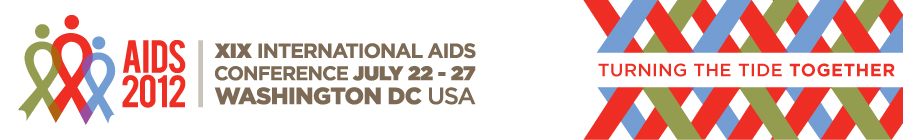 30 September 2013
HIV/AIDS Epidemiology
34
MoH - National AIDS Control Program, KSA
Established back in 1986, in response to the emergence of HIV pandemic 
 Responsible for defining and implementing strategies for preventive and control of HIV/AIDS/STI activities in KSA
 Supported by different committees of experts in related aspects
 Such program activities are integrated in existing national health system
30 September 2013
HIV/AIDS Epidemiology
35
To unify the strategy among the GCC countries that combat HIV/AIDS and motivate these countries to deal with HIV/AIDS in a way that goes in line with the global trend of HIV/AIDS prevention and control
30 September 2013
HIV/AIDS Epidemiology
36
30 September 2013
HIV/AIDS Epidemiology
37
HIV/AIDS Preventive Measures
Primary: Health education, preventing transmission
 Secondary: health education, counseling, health care, support (avoid stigmatization, discrimination), protect society (public health measures)
 Tertiary: care for the terminally ill, managing complications and associated conditions
30 September 2013
HIV/AIDS Epidemiology
38
AIDS management
Anti retroviral treatment (ART)
 zidovudine + lamivudine
 abacavir + zidovudine + lamivudine
 lopinavir + ritonavir
 abacavir + lamivudine
 tenofovir/emtricitabine
 efavirenz + tenofovir/emtricitabine
 rilpivirine + tenofovir/emtricitabine
 elvitegravir + cobicistat + tenofovir/emtricitabine
30 September 2013
HIV/AIDS Epidemiology
39
Target Groups for HIV/AIDS Preventive Measures
Vulnerable groups: youngsters & women (in general) but  IDU, prisoners, TB & STI patients, homosexuals, prostitutes (in specific)
 Other groups: migrant workers, refugees and displaced persons, transport workers, & tourists
30 September 2013
HIV/AIDS Epidemiology
40
HIV/AIDS Preventive Measures 
PREVENTION OF SEXUAL TRANSMISSION
Global recommendations: 
abstinence, condom use 
 
EMR Recommendations:
fostering religion, health education (curricula, information, skills, behavior) dealing with the problem as a social/health issue, use of mass media (advertisements, plays, dialogues)
30 September 2013
HIV/AIDS Epidemiology
41
HIV/AIDS Preventive Measures 
PREVENTION OF BLOOD TRANSMISSION
Safety measures & screening at every stage

 Voluntary un-paid donors only

 Transfusion, only when needed

 Careful history-taking and physical examination
30 September 2013
HIV/AIDS Epidemiology
42
HIV/AIDS Preventive Measures
PREVENTION OF PERINATAL TRANSMISSION
Pre-marital counseling

 Infected women are advised not to conceive

 Use of AZT ( reduces transmission risk by 2/3 )

 In general, breast feeding should be continued

 Case-management: compulsory notification
30 September 2013
HIV/AIDS Epidemiology
43
AIDS must not be allowed to join the long list of problems, like poverty, hunger and ignorance, that the world has learnt to live with, because the powerful have lost interest, and the powerless have no choice.
30 September 2013
HIV/AIDS Epidemiology
44
References
UNAIDS Report on the global AIDS epidemic. 2011. 
UNAIDS Global Report Fact Sheet for Middle East and North AfricA. 2011.
WHO EMRO: AIDS and Sexually Transmitted Diseases: http://www.emro.who.int/asd/index.htm
WHO: HIV/AIDS: http://www.who.int/hiv/en/
United Nation Development Program: Kingdom of Saudi Arabia: http://www.undp.org.sa/sa/
National AIDS Control Program: Saudi Arabia. www.unicef.org/gao/Saudi_1.ppt
Saudi Charity Association For AIDS Patients: http://www.saca.org.sa/Action1.htm
Raheel  H et al. Sexual practices of young educated men: implications for further research and health education in Kingdom of Saudi Arabia (KSA). Journal of Public Health, 2012, pp. 1–6
Raheel H. Stigma among youth towards People Living with AIDS. Paper presented at  XIX International AIDS conference 2012, Washington DC.
30 September 2013
HIV/AIDS Epidemiology
45